The Big Lie and January 6, 2021
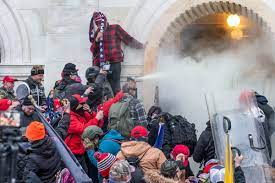 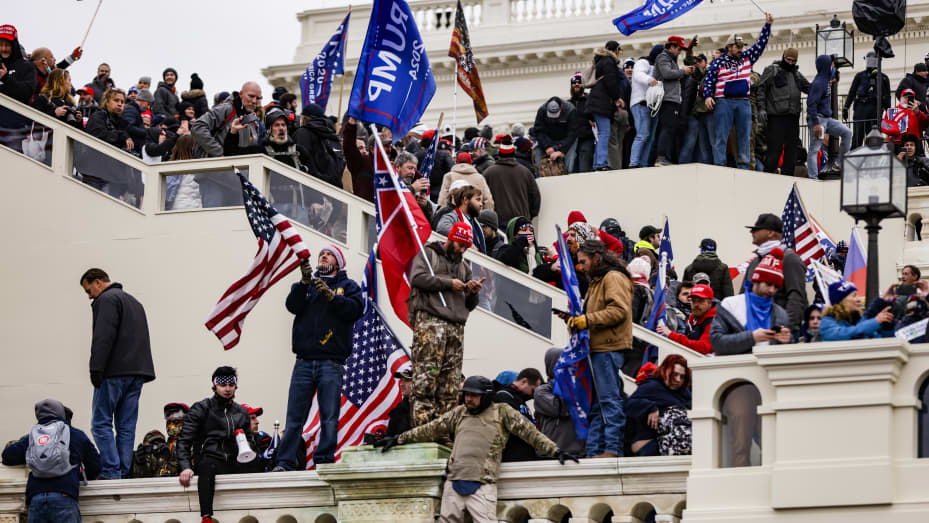 What Comparative Politics Tells Us…(old slide for reference)
Party or leader				Followers refuse to
claims only it/he				accept opposition elected
can be trusted				officials, reject facts; 
(discredits independent news)		only have faith and loyalty 							to leader



Party or leader
declares electoral 	Followers	         Followers lose
fraud where there		believe the 	         faith in electoral
is none			election was	         system and the
			stolen		         need for 								         elections		


				
			Belief that since an 		End of free
			election was stolen 		and fair 
			from them, they can		elections;
			justifiably steal the next one	violence;									collapse of 								democracy
“Demagogue”
Gains support by
Blaming elites
Blaming certain groups in society (scapegoats)
Blaming institutions
Claiming to defend All of “us” from “them”
Claiming that only I can be trusted
Creating “Alternative Reality Bubble” (Charlie Sykes)
Using disinformation campaign
Red and Blue and the Pandemic
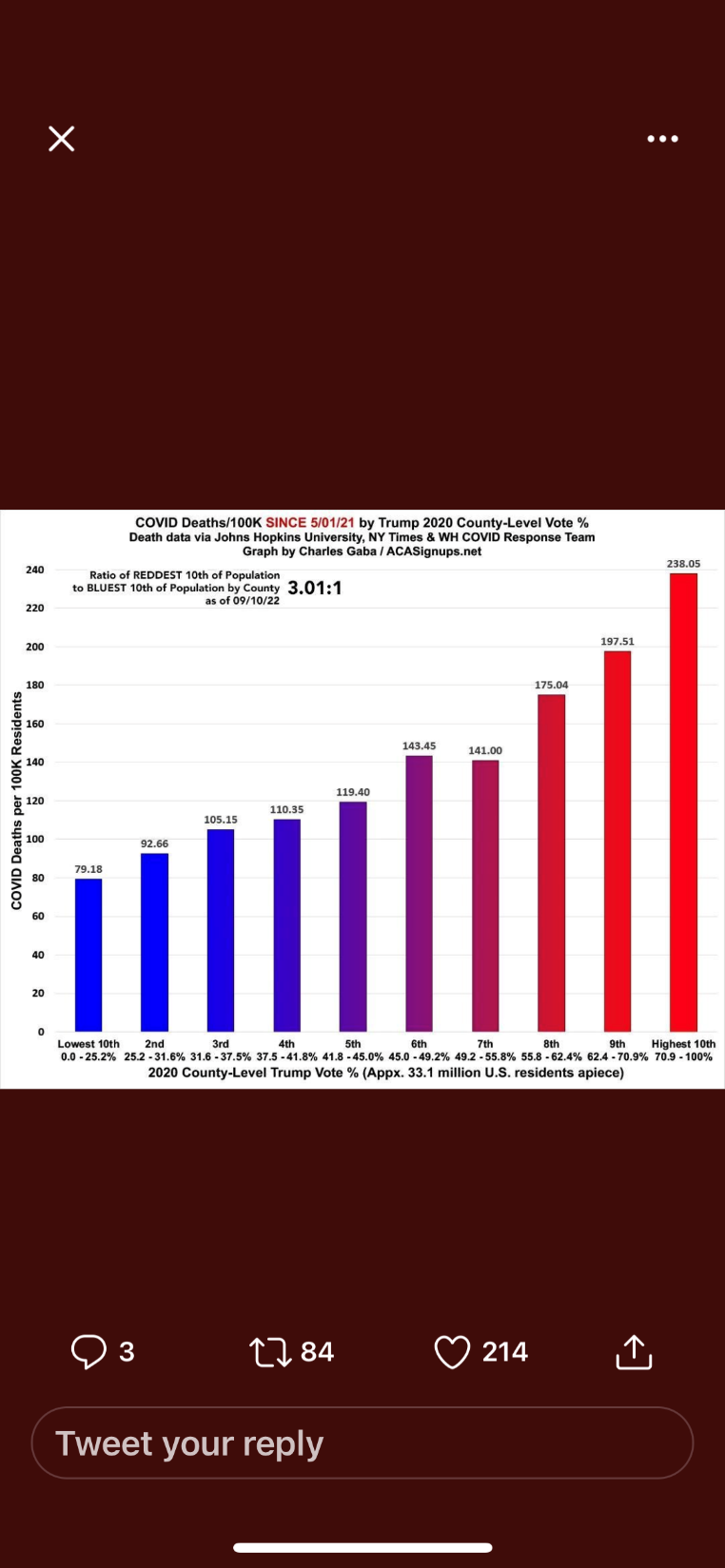 Trump Indictments and Trial Dates(Reference)
March 4, 2024: Federal Trial on 2020 Election Interference
United States of America v. Donald Trump
March 25, 2024: NY Trial on Falsifying Business 	Records
People of the State of New York v. Donald Trump
May 20, 2024: Federal Trial on Mishandling Classified 	Documents
United States of America v. Donald Trump and Waltine Nauta
Georgia Election Interference Case: No date set yet
The State of Georgia v. Donald John Trump, Rudolph William Louis Giuliani… (19 people) 41 Counts
Trump
Election of 2016
Policy
Trump Style
impeachments
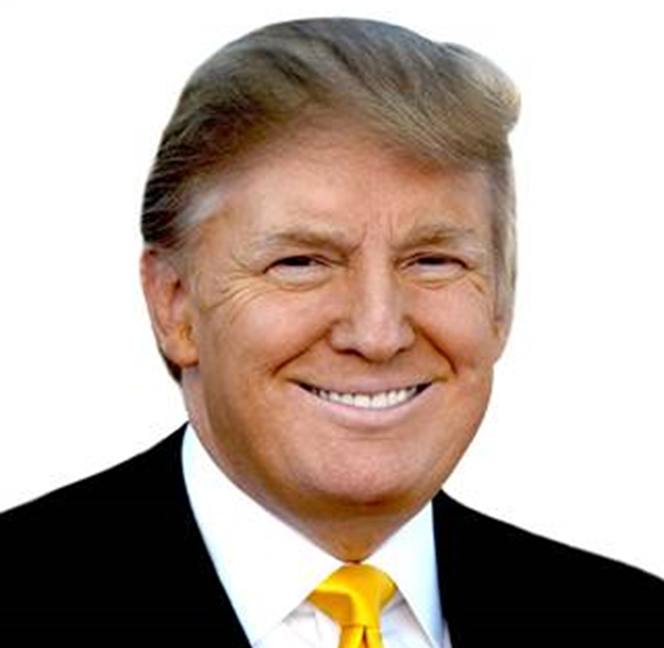 1. 2016 Election
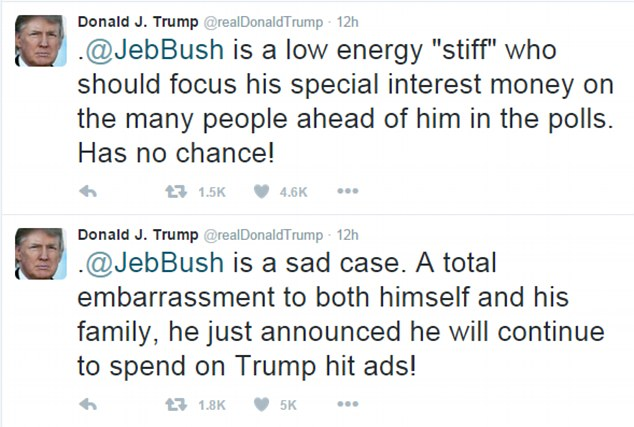 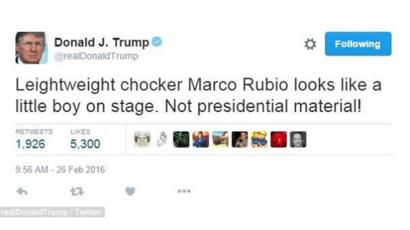 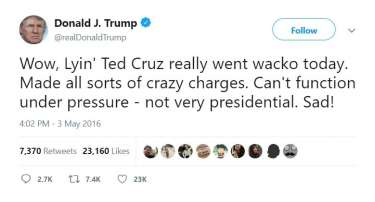 Clinton vs. Trump
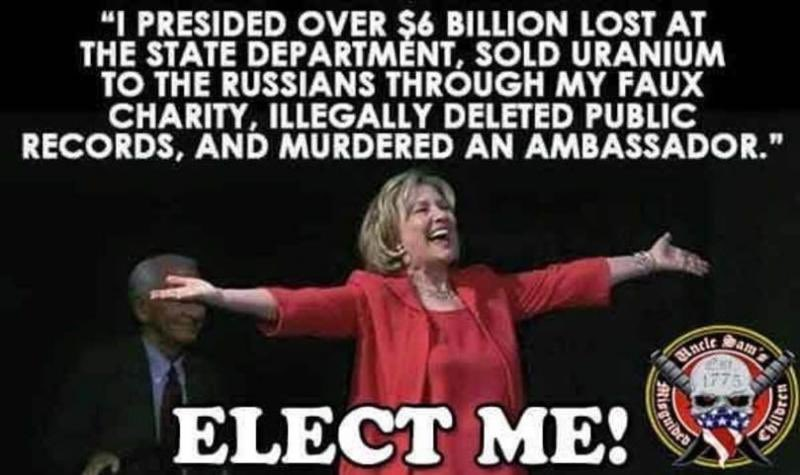 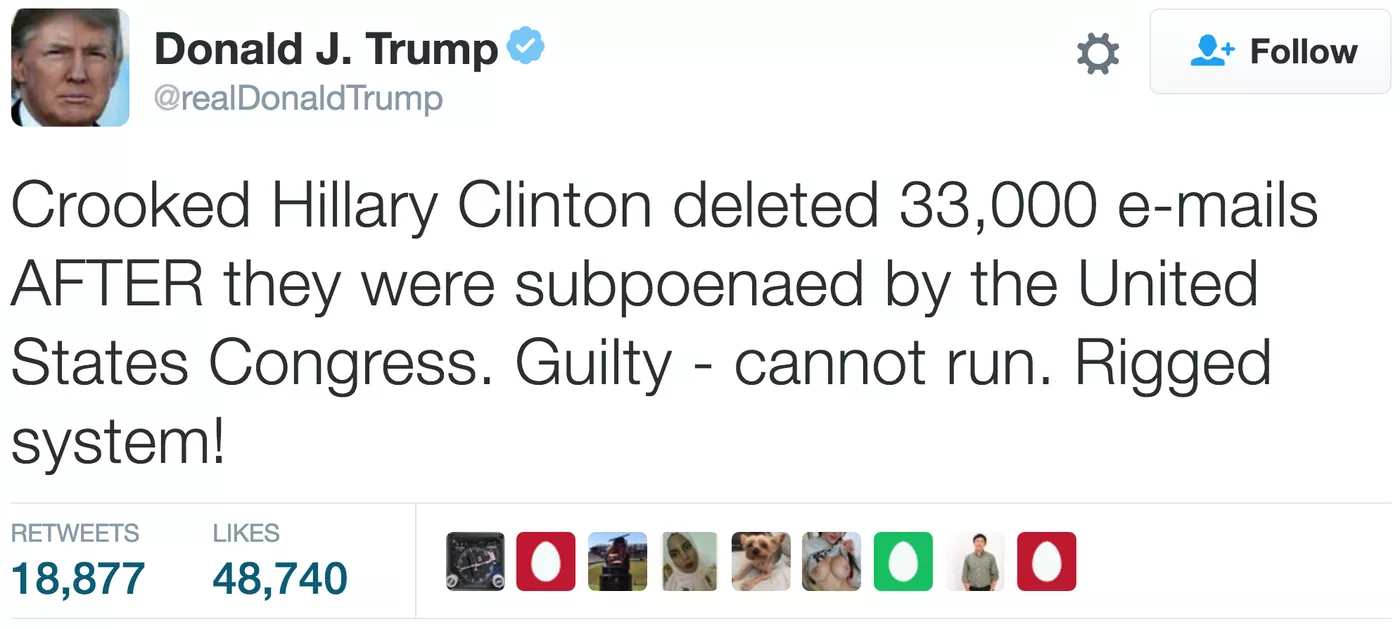 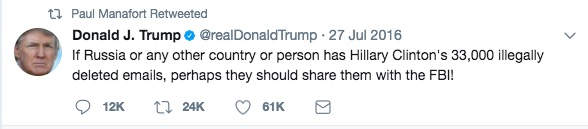 The Controversies
Access Hollywood Tape
(Trump brags about sexual assault)
Clinton Emails
(Investigated: Neither FBI nor Congress decides to take action)
Summary of the issue
State Department Inspector General Report on the Emails, May 2016
Comey Statement July 2016
Inspector General’s Report (June 2018)
The Actual Emails
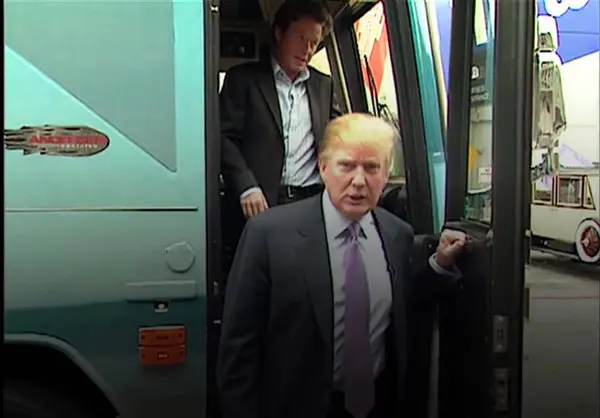 [Speaker Notes: 30,000 emails
110 had references to classified information
3 emails had classified information in them
All sent by other people to Clinton]
2016 Election
States that Voted for Obama and Trump
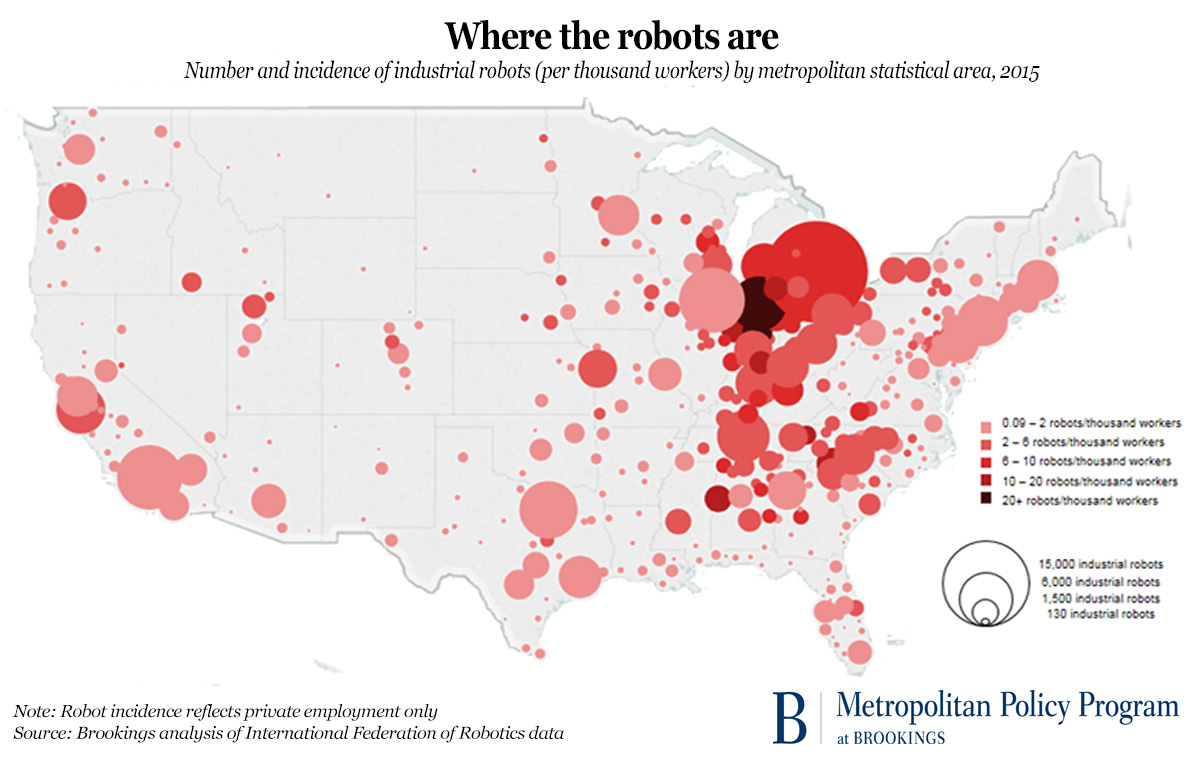 Florida
Michigan
Iowa
Ohio
Pennsylvania
Wisconsin
2016 By the Numbers(Reference)
Social Media, Disinformation, and Russia(reference)
Russian Disinformation
Director of National Intelligence Report, January 2017
House Intelligence Committee Report, March 2018
Senate Intelligence Committee Reports
Senate Intelligence Committee Report April 2020







Putin		      		Facebook CEO 							Zuckerberg
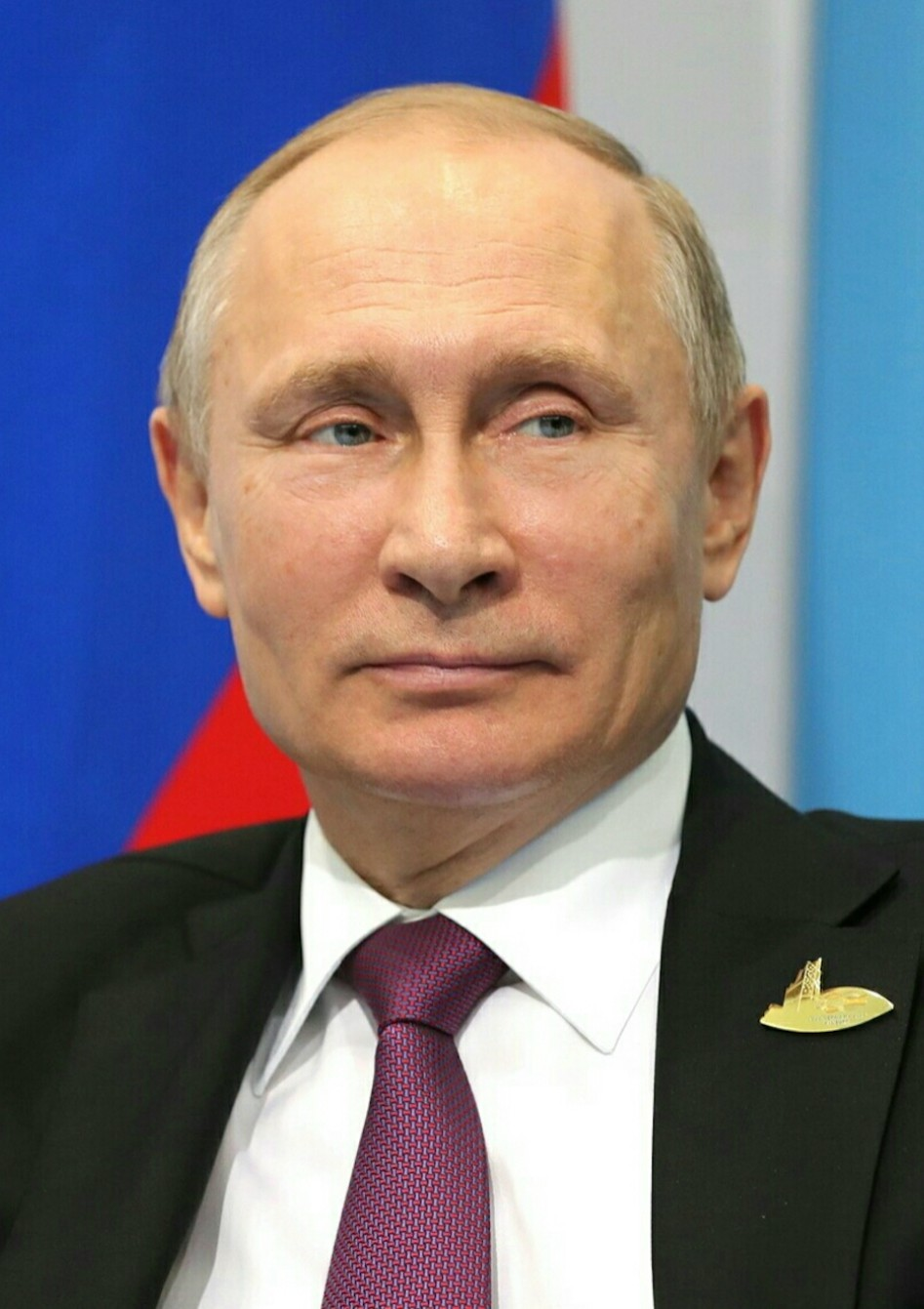 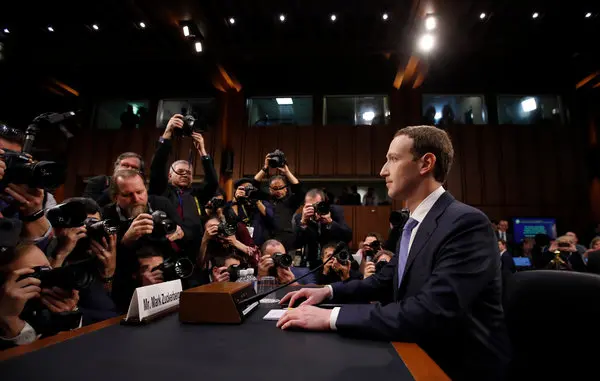 Mueller Report, April 18, 2019Appointed May 2017
Special Counsel Robert Mueller
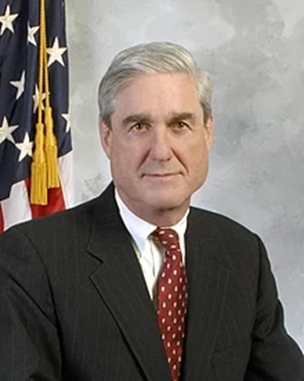 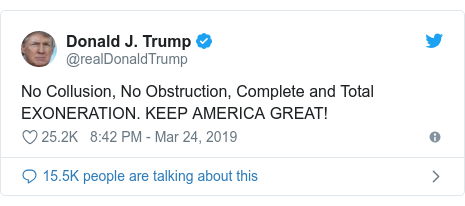 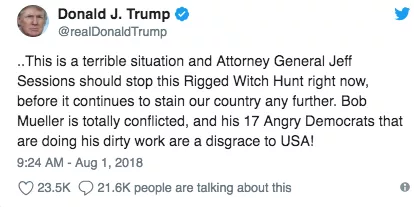 2. Trump Policies
Movement Conservative Policies






Justice 	Justice	      Justice
Neil 		Brett 		      Amy Coney
Gorsuch 	Kavanaugh	      Barrett
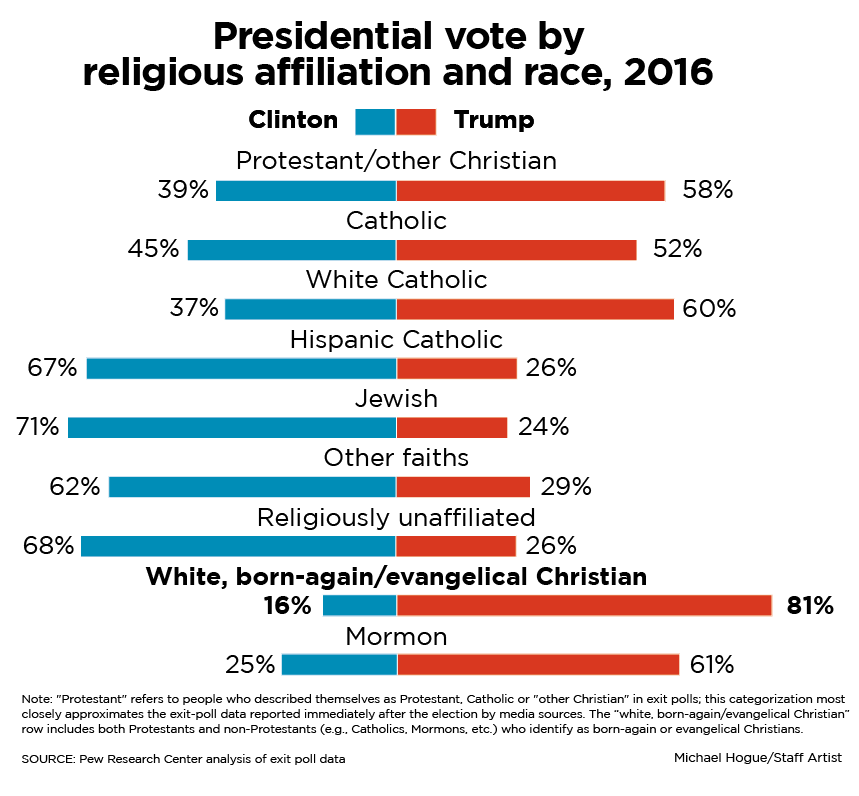 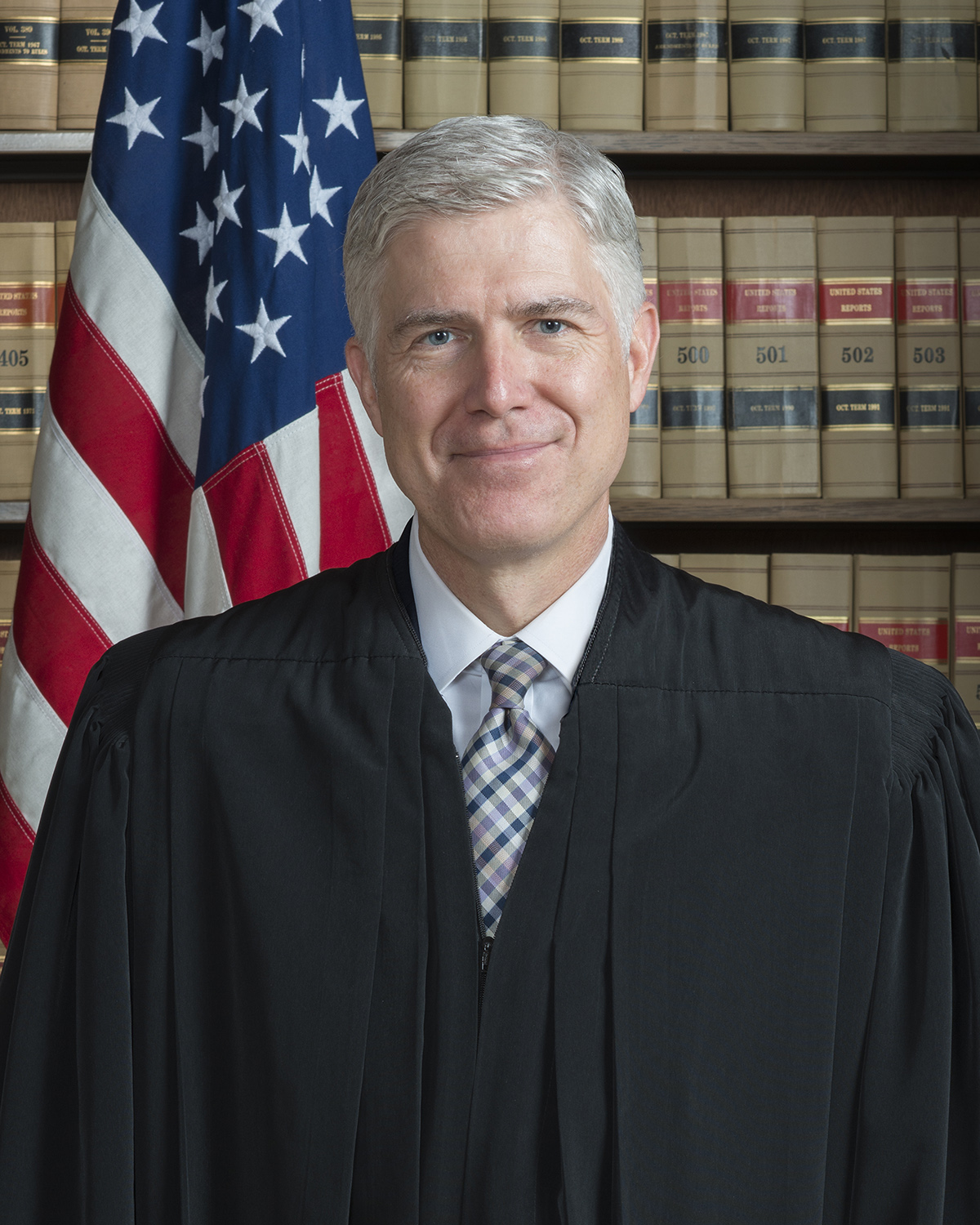 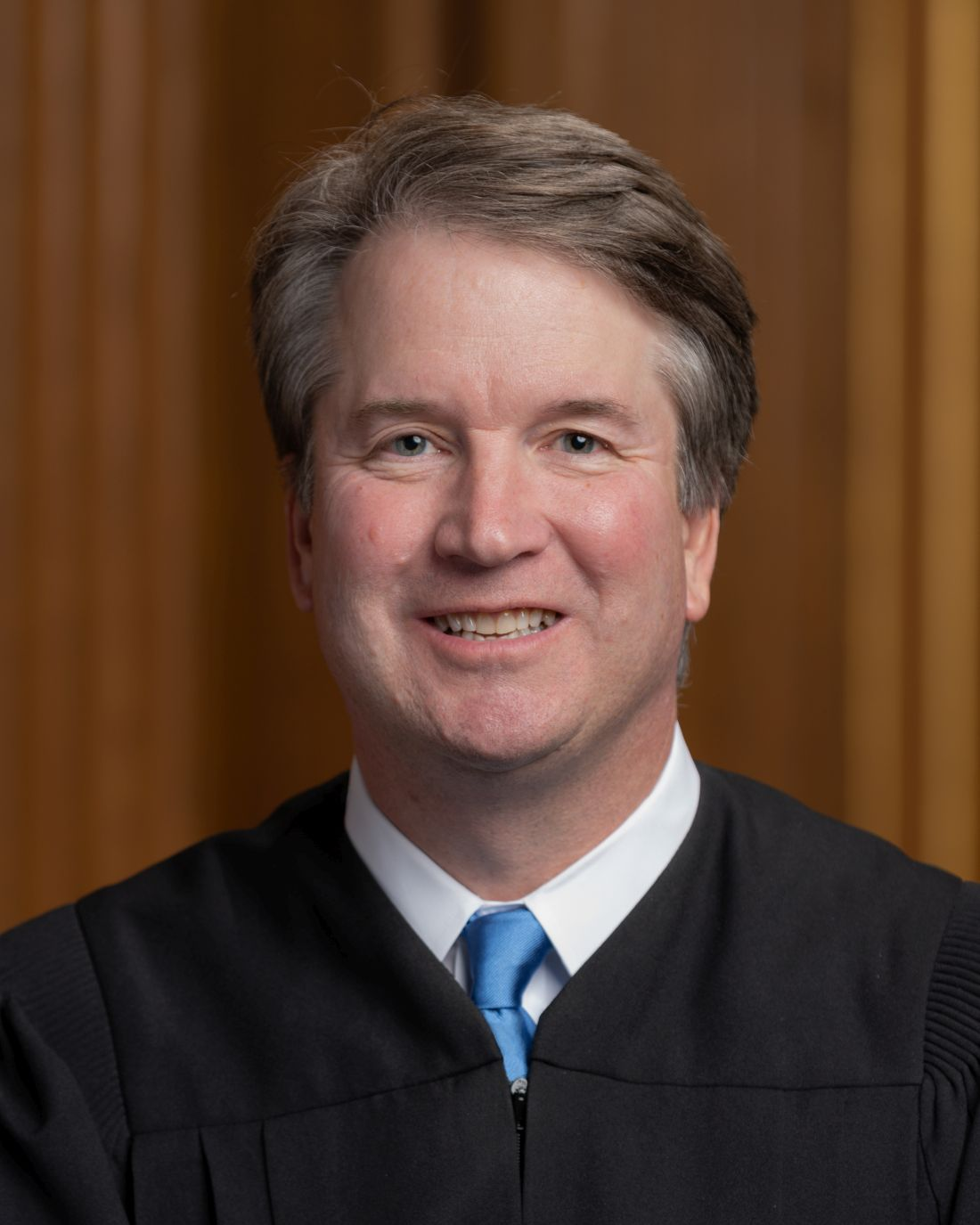 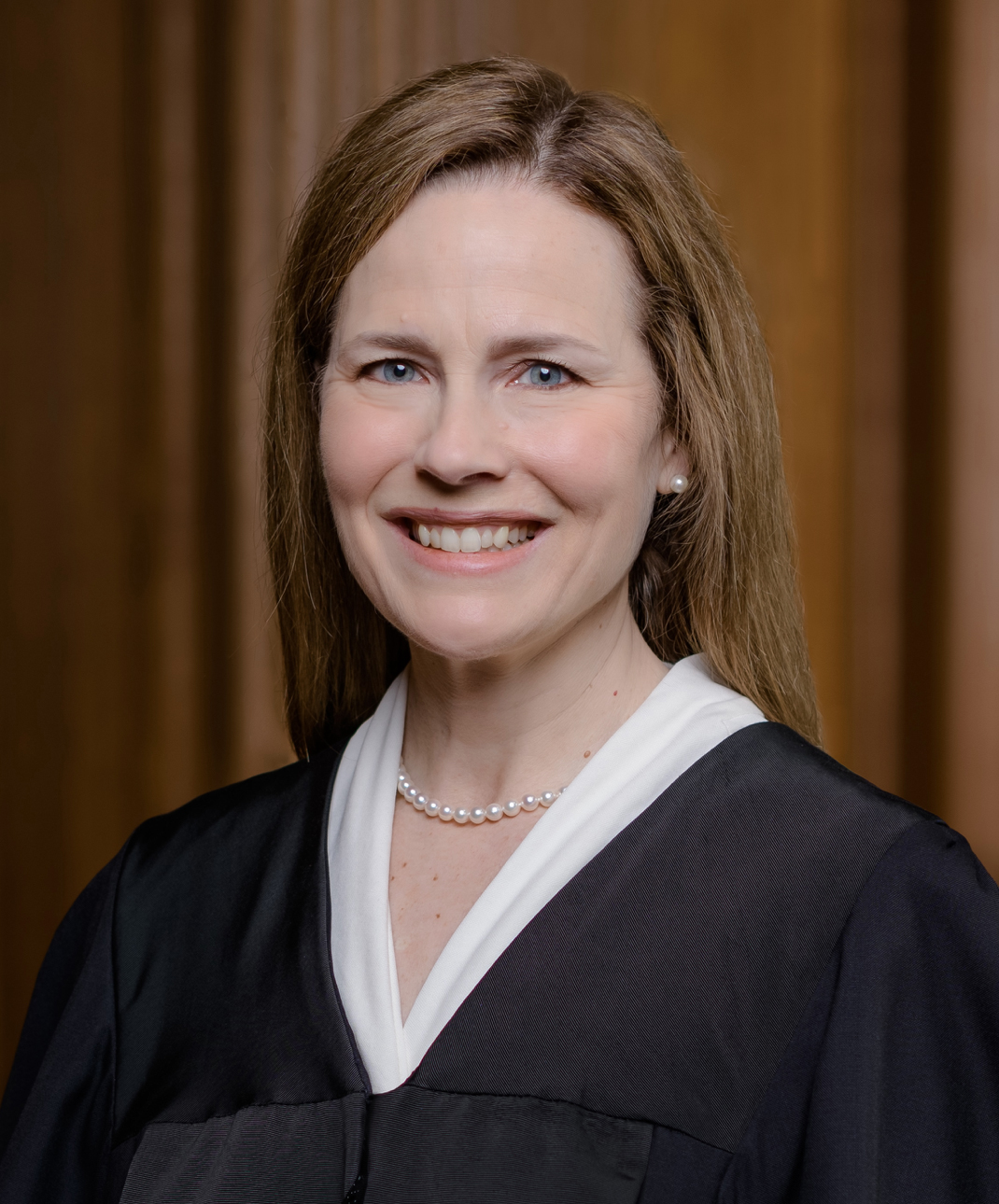 Evangelical Support
Franklin Graham
“Progressive?...That’s just another word for godless.”
May 2018
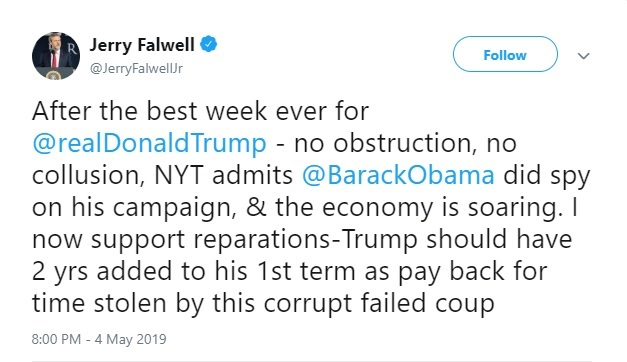 Immigration and Trade
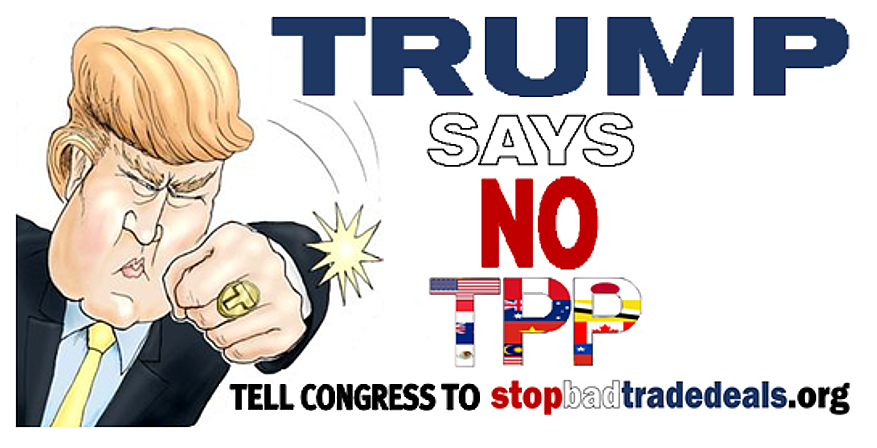 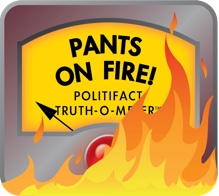 3.Trump Style: Twitter
Attack
Lying
Politifact on Trump
Washington Post Fact Checker
30,573 lies in four years
Trump vs. CDC, April 2020
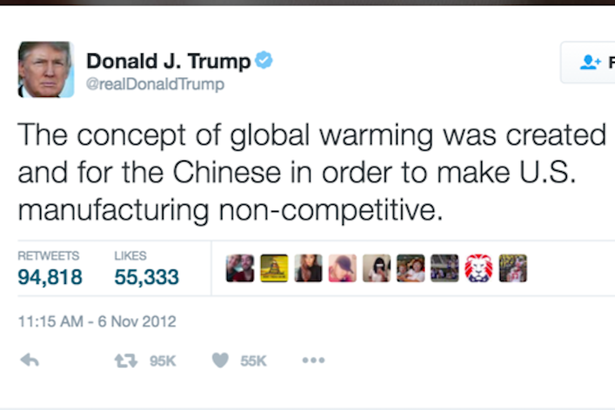 Demagoguery
Sen. Joseph McCarthy and Roy Cohn (Chief Counsel for the Senate Permanent Committee on Investigations)
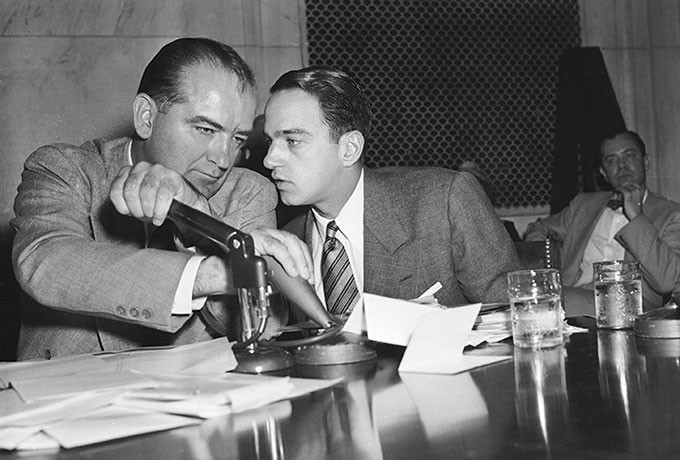 Roy Cohn Style
Lie about everything
The more outlandish the better; never back down
No shame
Accuse people of the things that you yourself are doing
Facing investigation: use every legal trick to delay, complicate, raise the cost of investigation/prosecution
If sued, countersue until the end of time
Discredit all your enemies in every way possible
Scorched earth; better to destroy everything than admit guilt or lose
Trump and Cohn(1984)
4. Impeachment Number 1
[Speaker Notes: Trump was impeached twice.  In both cases, the impeachment was mostly along party lines.]
Allegations against VP Joe BidenRussian Disinformation Campaign (reference)
Viktor Shokin 	      VP Joe Biden 		Yuri Lutsenko
Ukraine Chief 					Shokin Prosecutor 						Successor
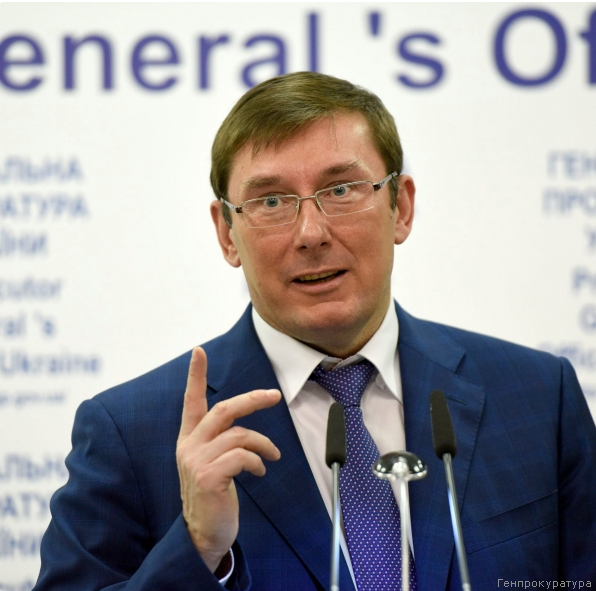 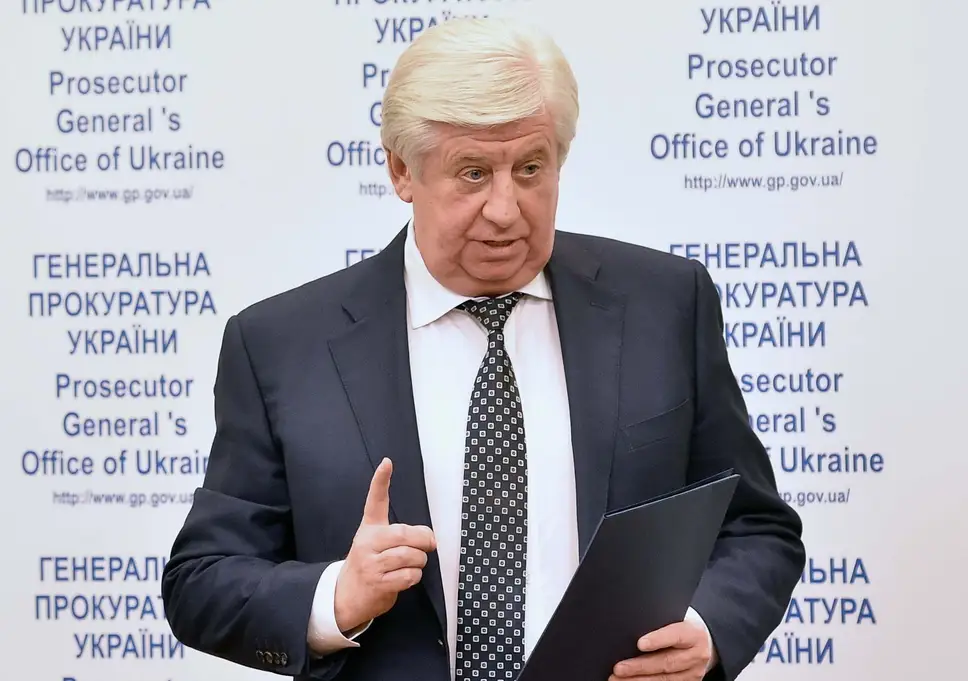 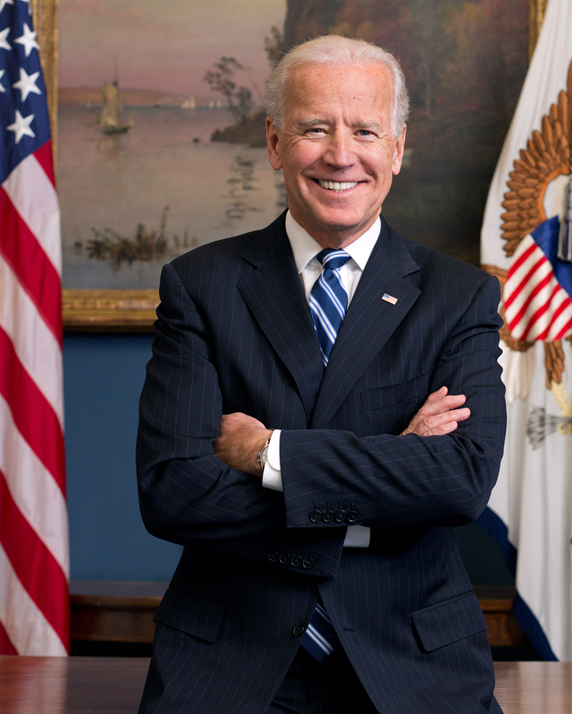 [Speaker Notes: Disinformation about Joe Biden all over the internet said that he had threatened to withhold aid to Ukraine if Ukraine investigated his son’s dealings with Ukrainian companies (Hunter Biden and a company called Burisma). The reality is that during the Obama administration Ukraine had been told to end corruption or it wouldn’t get aid from the US and Europe. Victor Shokin was the Ukrainian official who was supposed to investigate corruption. Notice I say “supposed to.” He didn’t investigate it. Biden was the Obama administration's Ukraine go to guy on Ukraine and he did tell Ukraine to fire Shokin, but there is no evidence it was to protect Burisma and Hunter Biden. There were no investigations into that yet. But after Ukraine fired Shokin, the new Chief Prosecutor – Lutsenko – did investigate Hunter Biden and Burisma and found nothing. So, in the real world, the firing of Shokin led to the investigation. In the alternate world, the firing of Shokin ended an investigation. The alternate world didn’t happen in this corner of the multiverse; however, most Republicans believe it did.]
Trump and Ukraine
$391 million in US Aid to Ukraine
July 25, 2019 Phone Call
The Whistleblower Report 
White House Transcript 
Timeline of Events

								
						       Pres. Volodimir 
					                      Zelensky

“…I would like you to do us a favor though… The other thing, There's a lot of talk about Biden's son,. that Biden stopped the prosecution and a lot of people want to find out about that so whatever you can do with the Attorney General would be great. Biden went around bragging that he stopped the prosecution so if you ·can look into it ... It sounds horrible to me.” (pages 3-4)
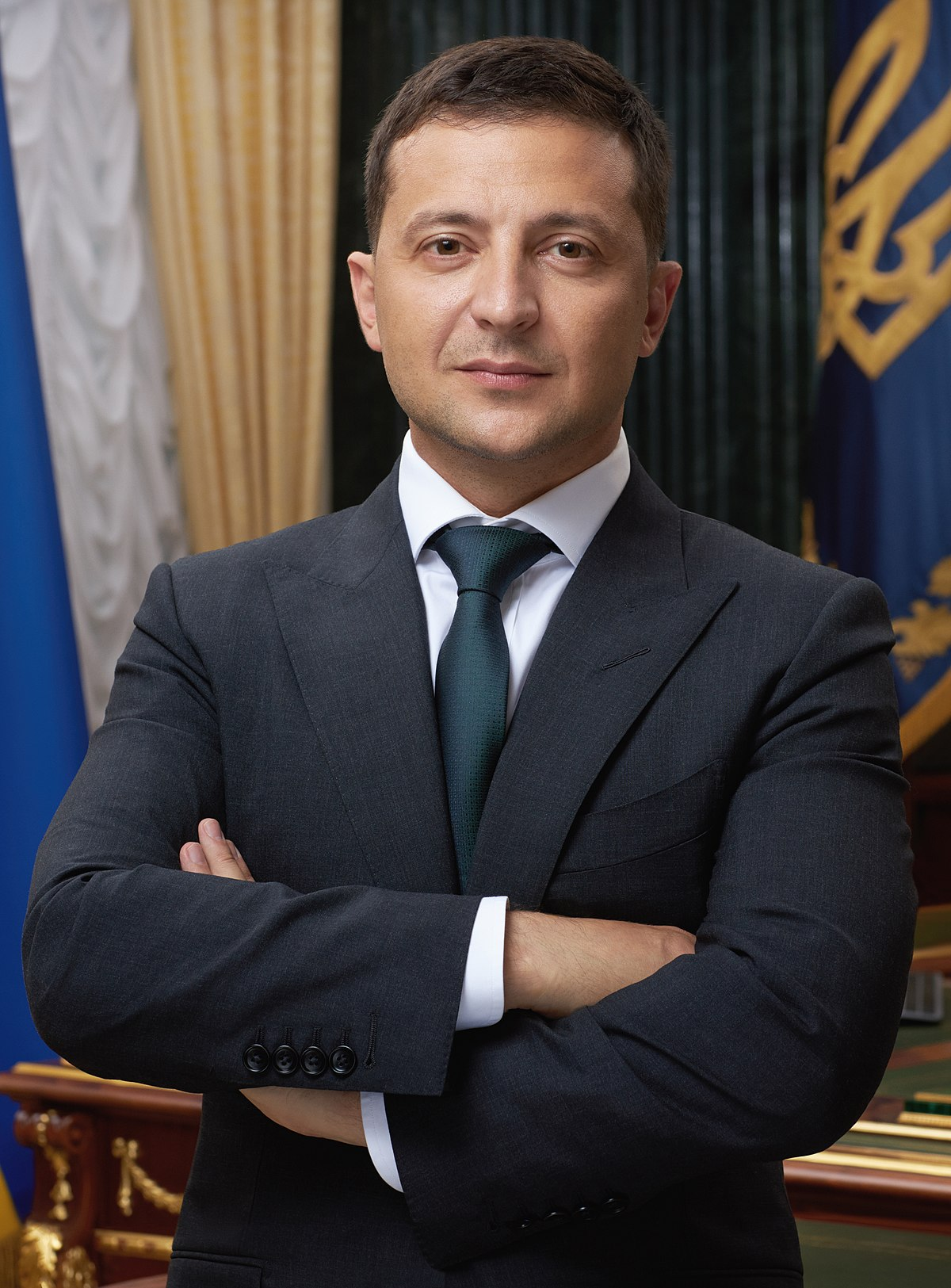 [Speaker Notes: In the first impeachment, the key details:
The US promised $391 million dollars in aid to Ukraine. Foreign aid is given to other countries as part of specific laws which grant aid to other nations. The point here is that when the US passes a law that says a nation will get foreign aid, then the money is not a suggestion or a desire, it is the law of the US.
That means that it is subject to the Congressional Budget and Impoundment Control Act of 1974 (a piece of legislation which you all know and love).  That money must be spent by the end of the fiscal year or the executive branch is in violation of the law. 
Trump stopped the flow of money to Ukraine on July 3 and 12, 2019 (through orders to the Office of Management and Budget).
During July, US officials told President Zelensky of Ukraine that he needed to open an investigation into Joe Biden or announce an investigation into Joe Biden if he wants the aid to keep flowing, an investigation, in part, into the issues mentioned in the previous slide.
July 25: In a phone call to Zelensky Trump explained that he needed Zelensky to do him a favor…See the quote in the slide, or read the transcript, or read the whistleblower report. The phone call was recorded. 
In short, on tape President Trump tried to extort a foreign leader whose country had been invaded by Russia: Announce that you are investigating my political rival for corruption or else I will end US aid to Ukraine.
Holy &$#%
The US has whistleblower laws which allow officials who think they have seen an illegal act in their department or agency to report it to a specific official in that agency.  A CIA officer files a whistleblower report.
Congress finds out about the suspension of aid because Ukraine begins asking officials in several agencies about it: Why have you blocked aid to Ukraine?  Congress informs the administration that blocking this aid is probably illegal.
Mid September: the aid is released because on September 30 the fiscal year ends and if the aid had not been released by then, the administration would be in violation of the law.
Congress begins investigating this.  They get a transcript of the Trump-Zelensky conversation. Eventually, the transcript is released to the public.
Trump says the transcript exonerates him because it shows the call was “perfect.”]
First Impeachment, 2019-2020(Reference)
[Speaker Notes: Here are the charges, links to the charges, and the votes.]
Trump Response
Refusal to allow witness testimony
Refusal to turn over documents
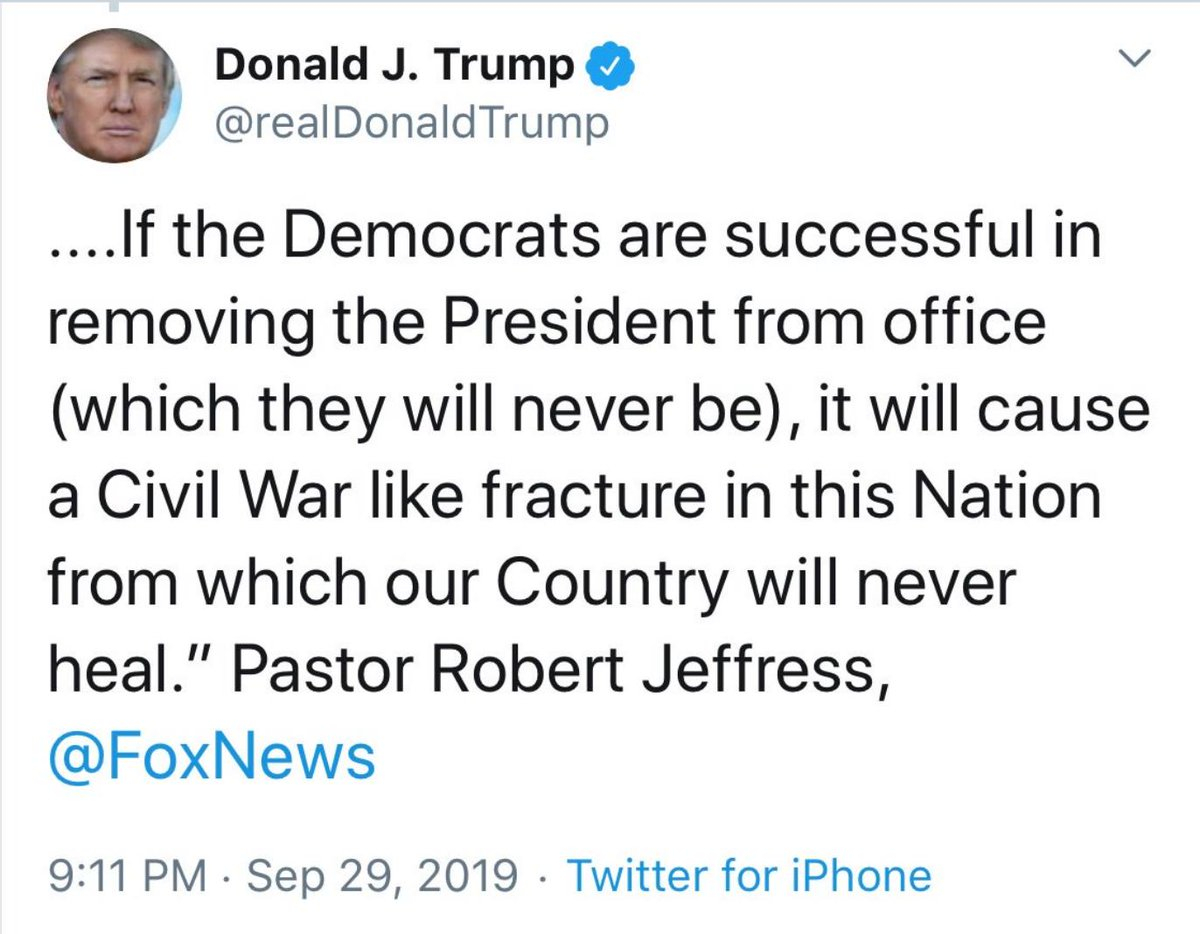 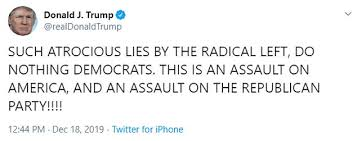 [Speaker Notes: Trump’s response: angry tweets.]
Senate Finds Trump Not Guilty
Party line votes except for Mitt Romney voting guilty on Abuse of Power charge
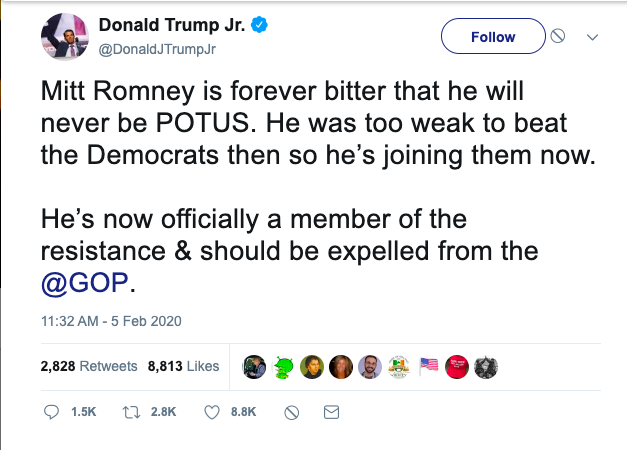 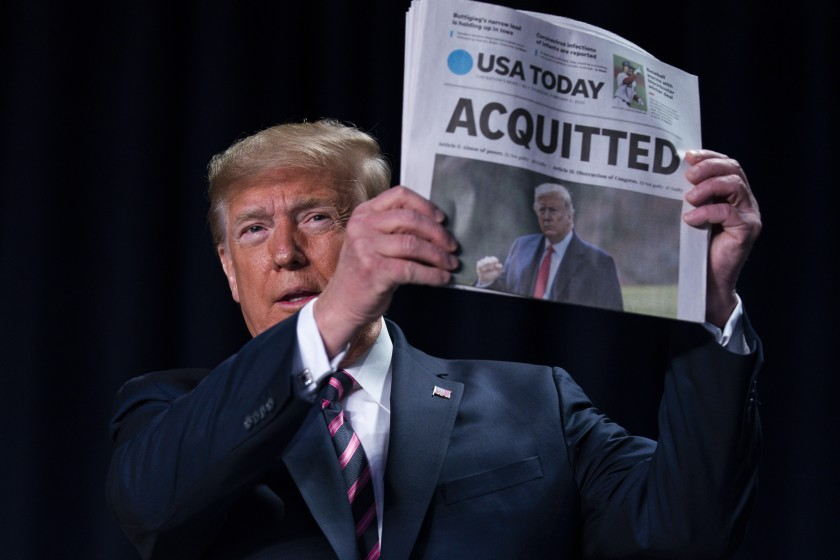 [Speaker Notes: Trump is found not guilty in the Senate. Like the House impeachment vote, it is mostly on partisan lines.]
Second Impeachment:Incitement of Insurrection
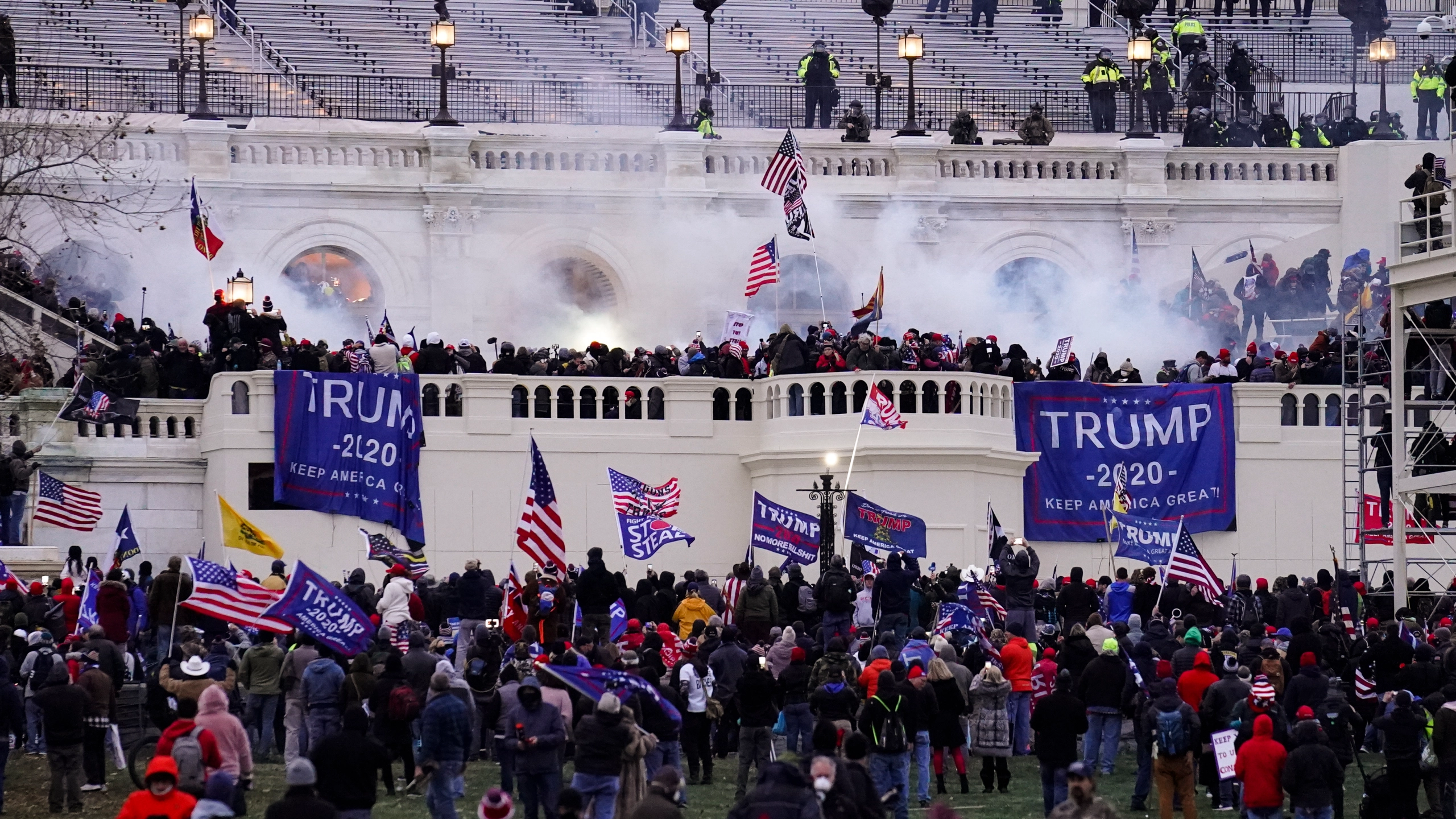 [Speaker Notes: Second impeachment is over January 6 and charges that Trump encouraged an insurrection against the US government.]
Second Impeachment(Reference)
[Speaker Notes: The Vote.  You might ask: why would they even bother impeaching him when he was leaving office anyway.  First, Trump tried to stay in office (that was what January 6 was about).  But even after he did leave office on January 20, why bother having the Senate vote?  One of the punishments in a conviction of this type can be barring someone from ever holding federal office, which would prevent Trump from running for president again.  Also, if impeached and convicted for encouraging an insurrection, Section 3 of the 14th Amendment could come into play. It bars anyone involved in an insurrection from holding federal office:

“Section 3
No person shall be a Senator or Representative in Congress, or elector of President and Vice-President, or hold any office, civil or military, under the United States, or under any State, who, having previously taken an oath, as a member of Congress, or as an officer of the United States, or as a member of any State legislature, or as an executive or judicial officer of any State, to support the Constitution of the United States, shall have engaged in insurrection or rebellion against the same, or given aid or comfort to the enemies thereof. But Congress may by a vote of two-thirds of each House, remove such disability.”]
[Speaker Notes: Trump’s approval ratings during his term in office. Notice the big drop after January 6.]
Trump Job Approval 2021
[Speaker Notes: His job approval ratings.]
2020 Election
[Speaker Notes: The 2020 election. Biden takes back Michigan, Pennsylvania, and Wisconsin which Trump had won in 2016. And he takes Georgia and Arizona. These were upsets to a certain extent.]
President Biden and VP Kamala Harris
[Speaker Notes: The new team after the 2020 election.]